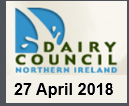 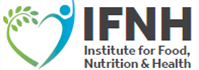 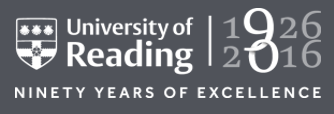 Putting nutrition at the heart of sustainable diets
Ian Givens
Professor of Food Chain Nutrition
Director, Institute for Food, Nutrition and Health
University of Reading
1
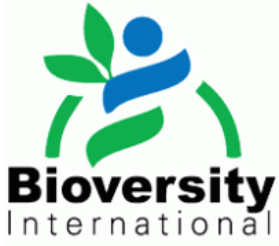 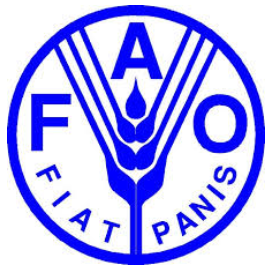 2010
What is a sustainable diet?
…those diets with low environmental impacts which contribute to food and nutrition security and to healthy life for present and future generations. Sustainable diets are protective and respectful of biodiversity and ecosystems, culturally acceptable, accessible, economically fair and affordable; nutritionally adequate, safe and healthy; while optimizing natural and human resources.
How can we achieve a dietary pattern that provides us with the many nutrients we need for health, in appropriate amounts, but that is also equitable, affordable and sustainable?  And, how do we produce more food with fewer resources, such as land, water and fuel, to feed the growing global population?
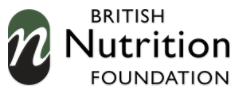 2
Food security at different levels
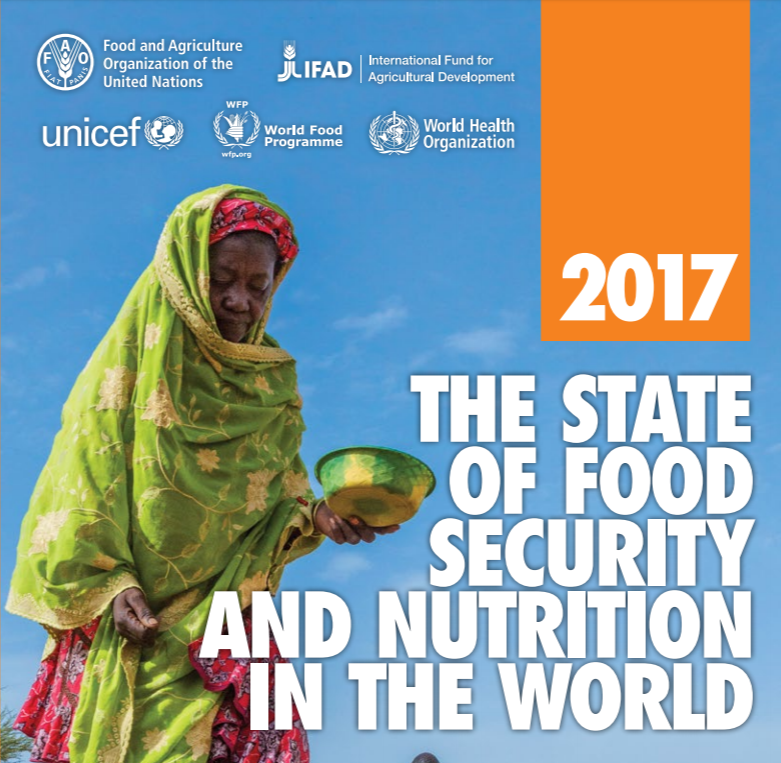 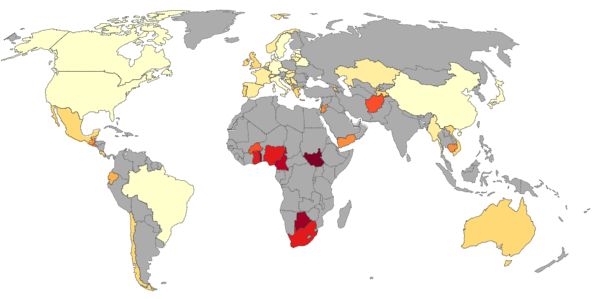 World
Country
Regions
within 
country
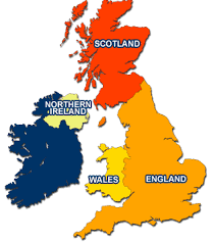 Age/gender
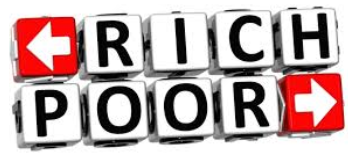 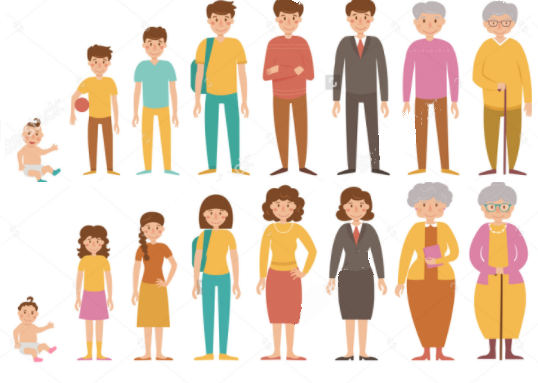 Food security
≠
Nutrient security
3
WORLDWIDE FOOD SECURITY
4
Feeding an increasing world population
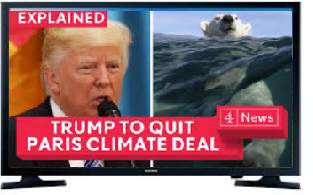 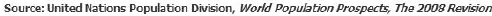 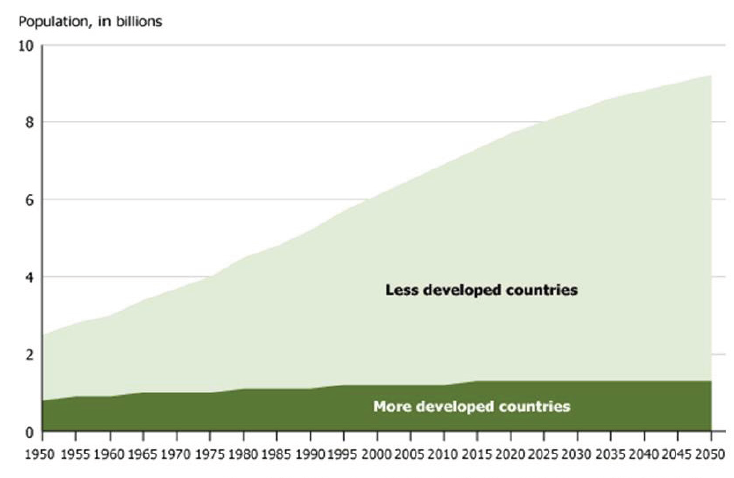 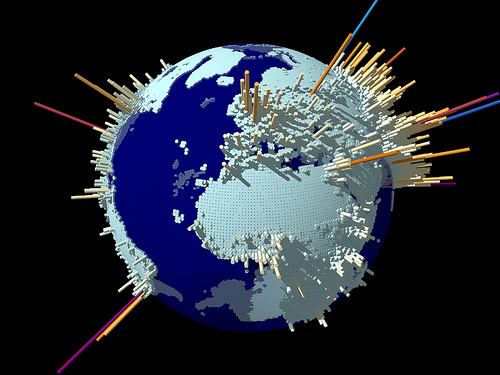 9.3
7.3
7.324 billion in world
5
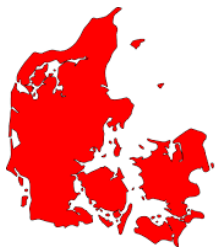 COUNTRY FOOD SECURITY
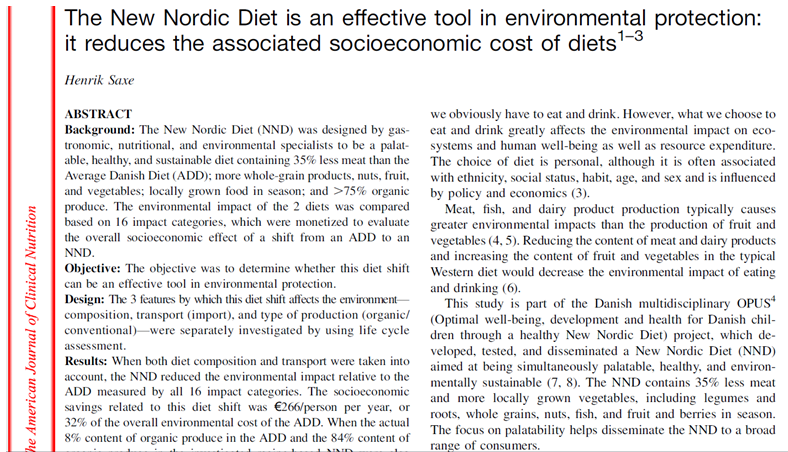 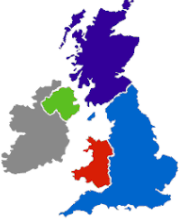 6
New Nordic (NND) vs. average Danish diet (ADD)
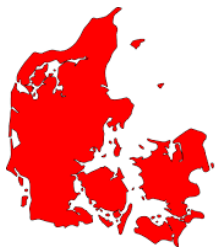 Saxe, 2014
ADD
kg/person/year
kg/person/year
NND
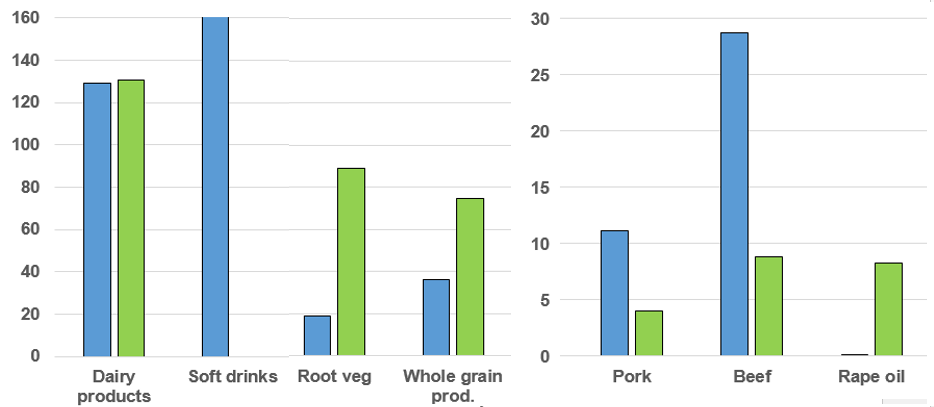 0.1
0
Changes in BW on new Nordic (NND) and average Danish diet (ADD)
Poulsen et al., 2014
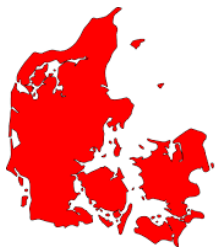 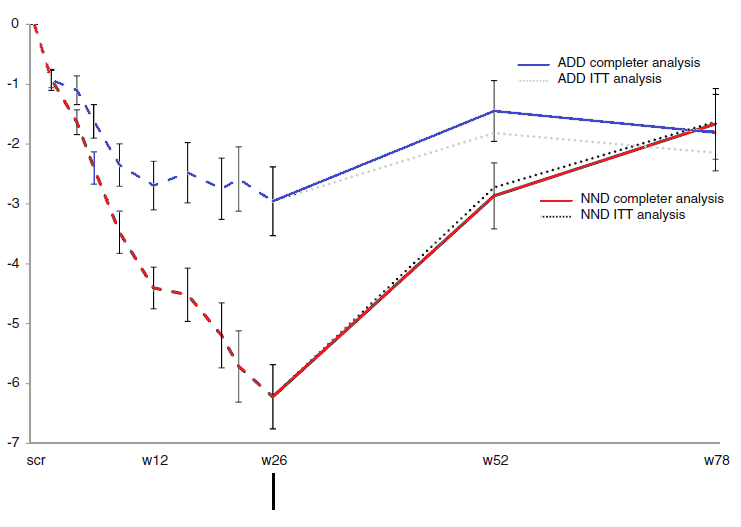 Change in BW (kg)
Follow up
Intervention
Weeks
8
Changes in BW on new Nordic (NND) and average Danish diet (ADD)
Poulsen et al., 2014
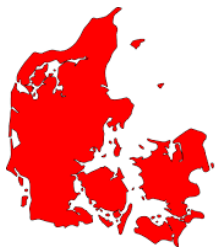 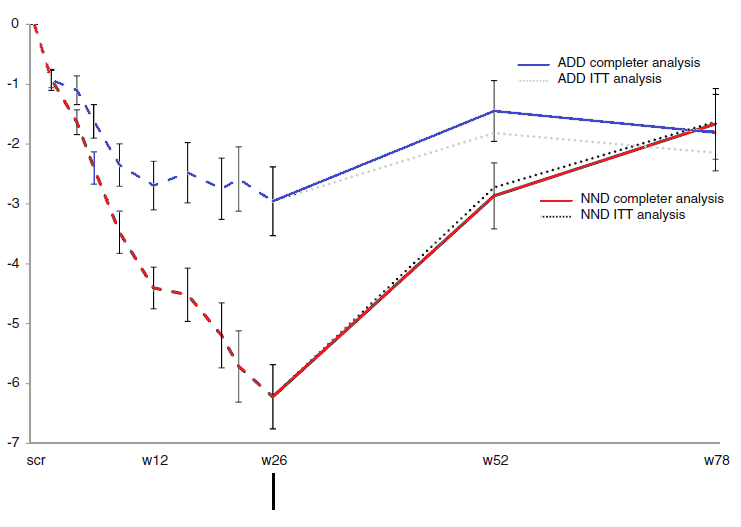 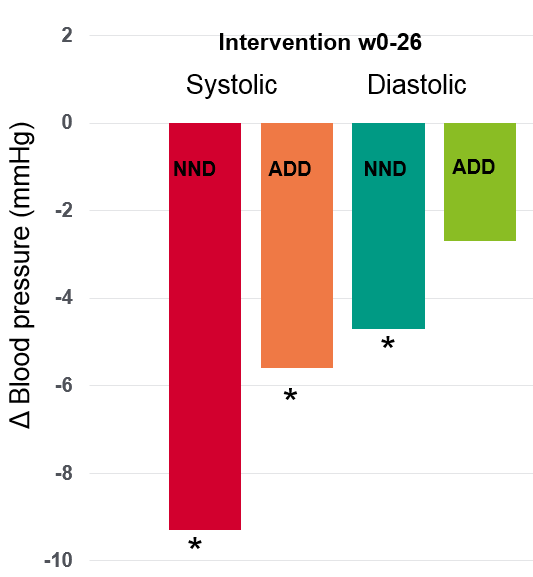 Change in BW (kg)
Follow up
Intervention
Weeks
9
Substantial and vulnerable sections of the UKpopulation do not have food security now!
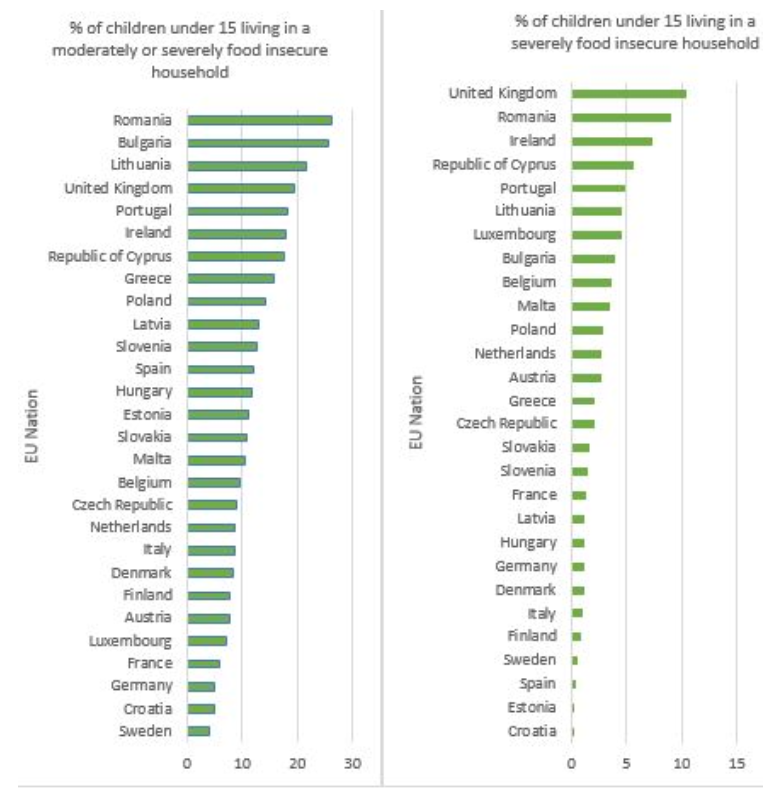 2017
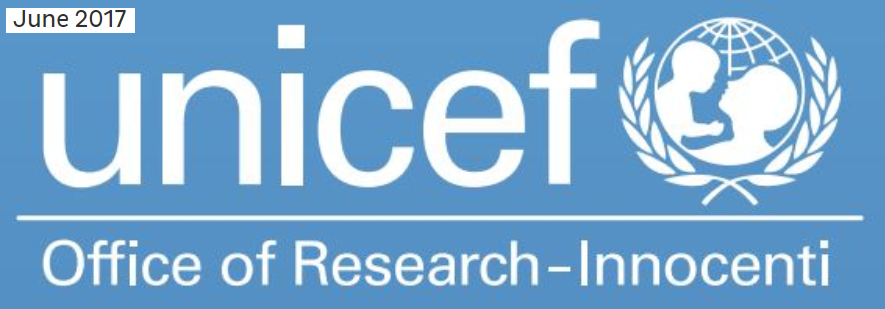 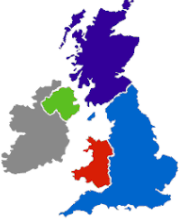 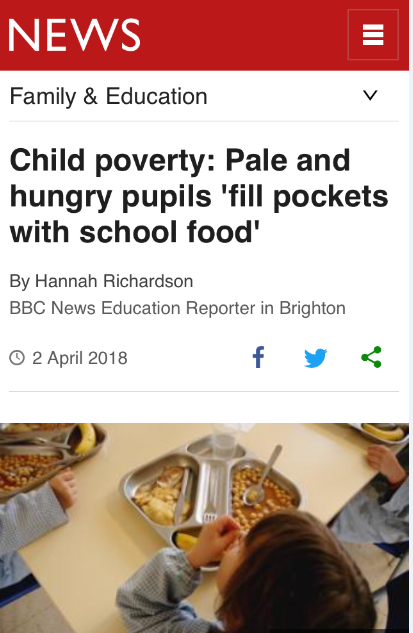 10
Prevalence of malnutrition in UK elderly
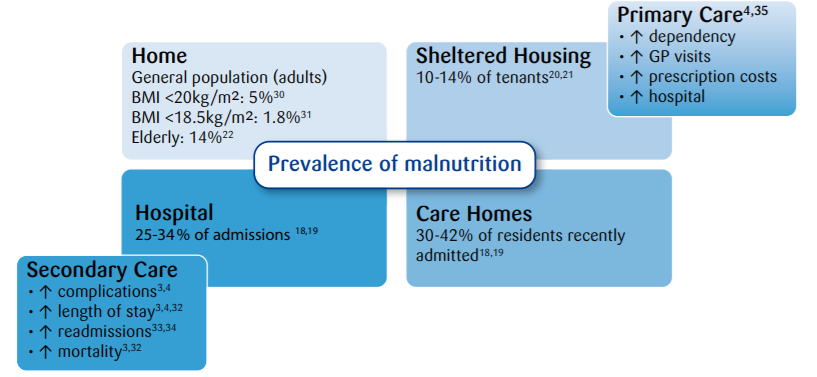 Annual cost to UK health services £13-19 billion
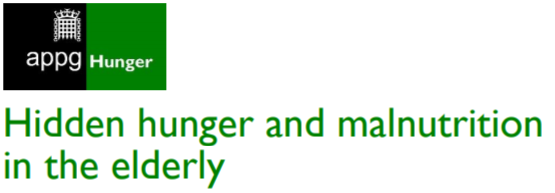 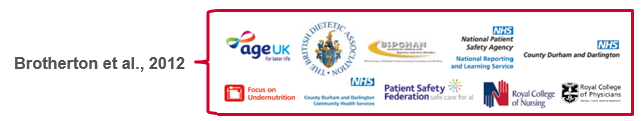 2018
11
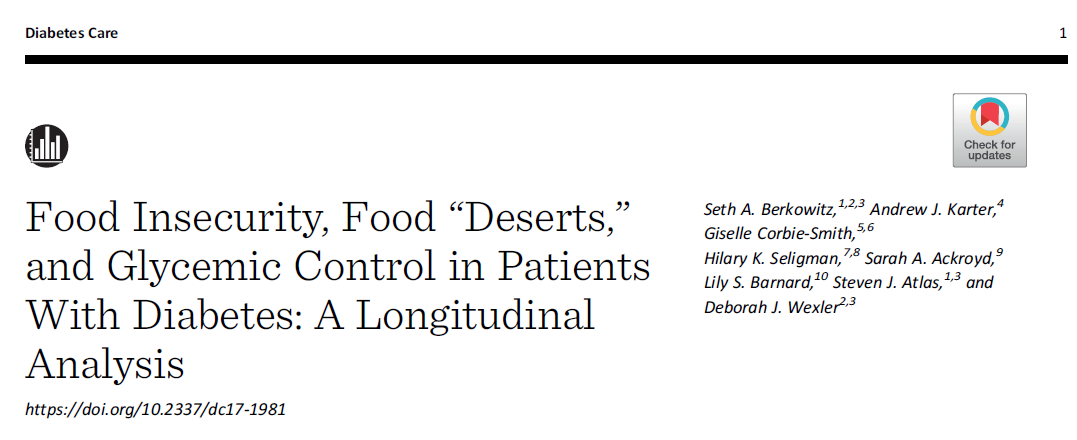 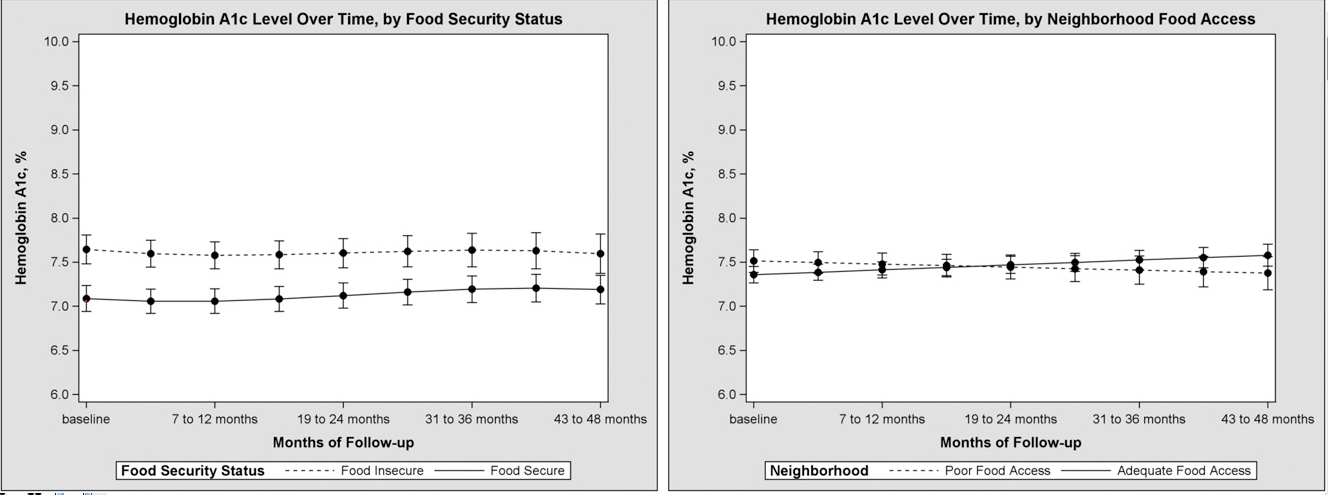 Food Security Status
Food Access
insecure
adequate
poor
secure
12
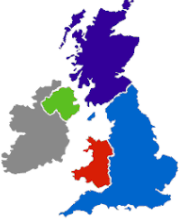 UK NUTRIENT INSECURITY
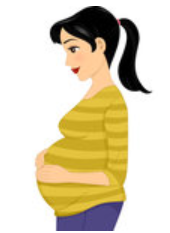 13
Micronutrient status of UK children and adult females
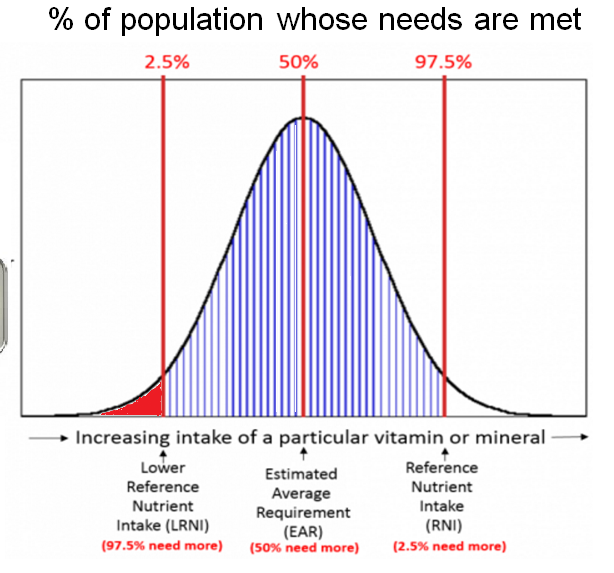 %<LRNI
Dairy food intake in UK females
NDNS  2014, Y1-4 combined
Intake (g/d)
Age range
Bone mass changes with age
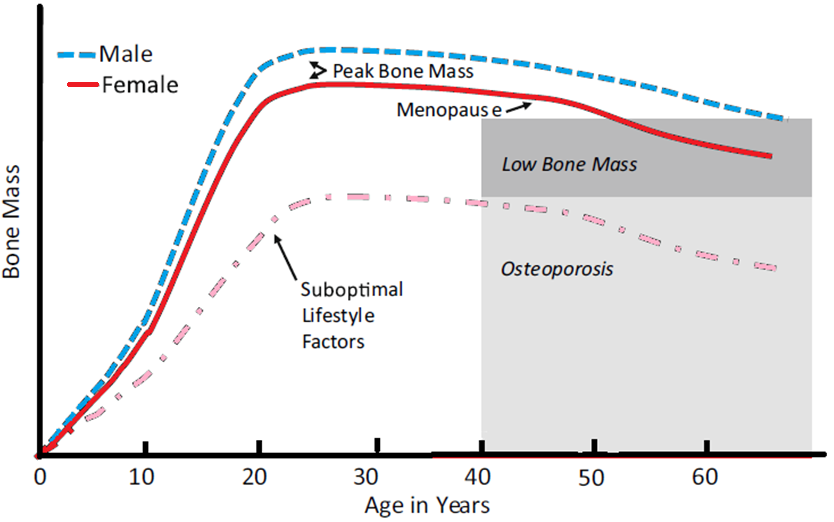 Weaver et al. (2016)
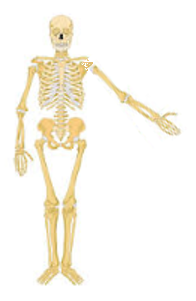 16
Bone mass changes with age
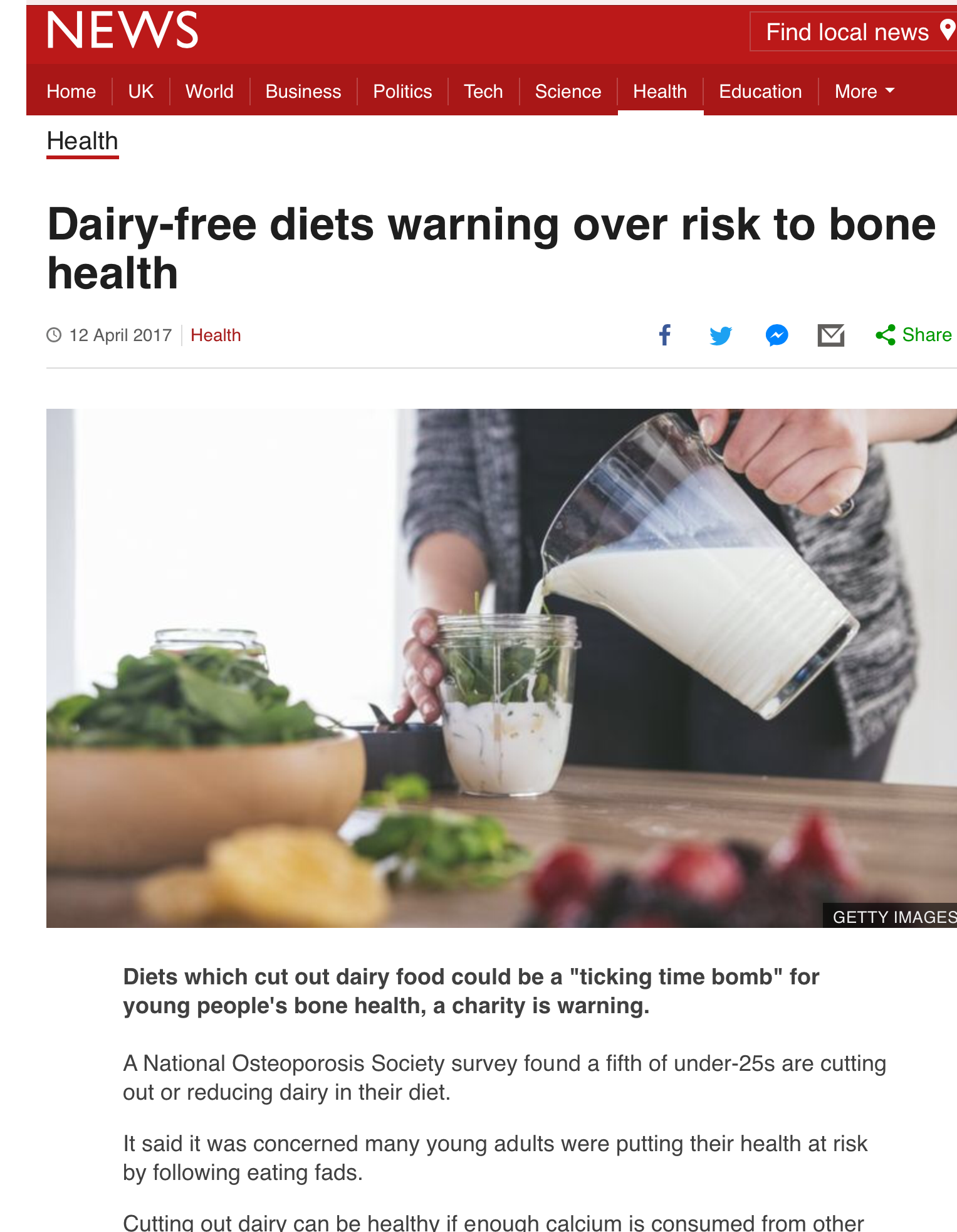 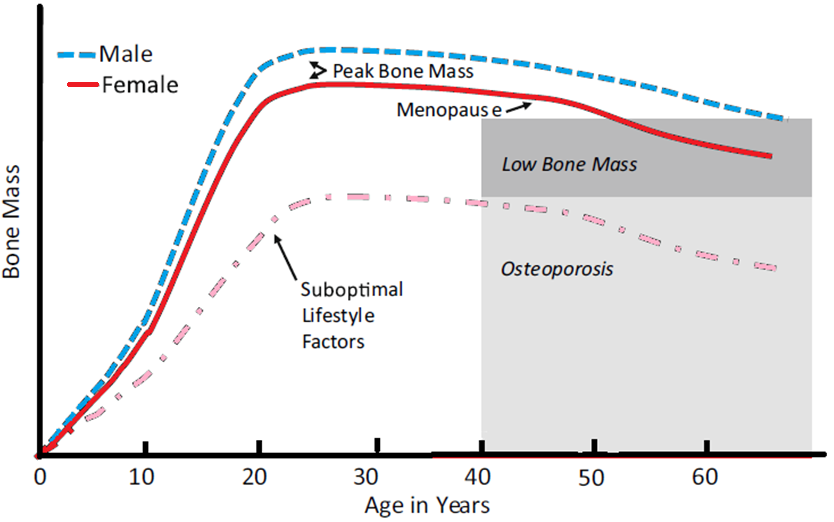 Weaver et al. (2016)
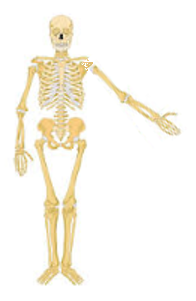 17
Sub-optimal vitamin D status 
across Europe
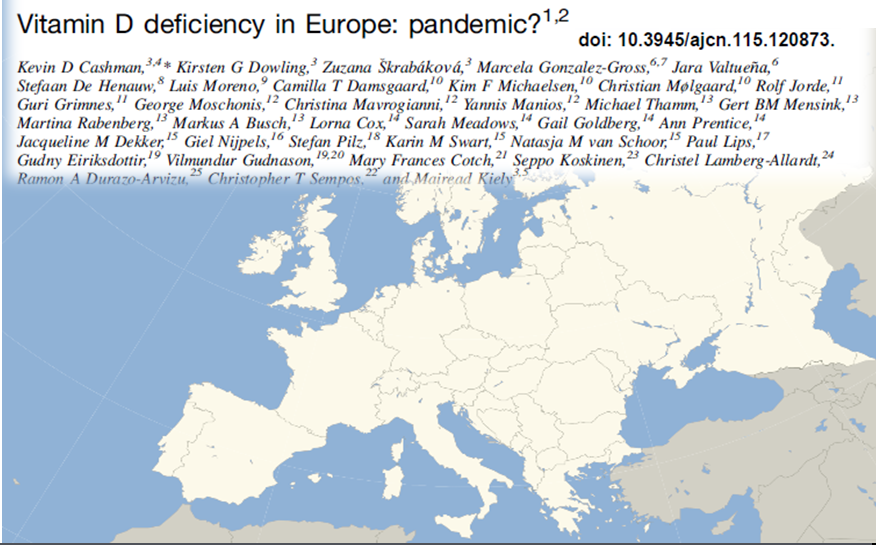 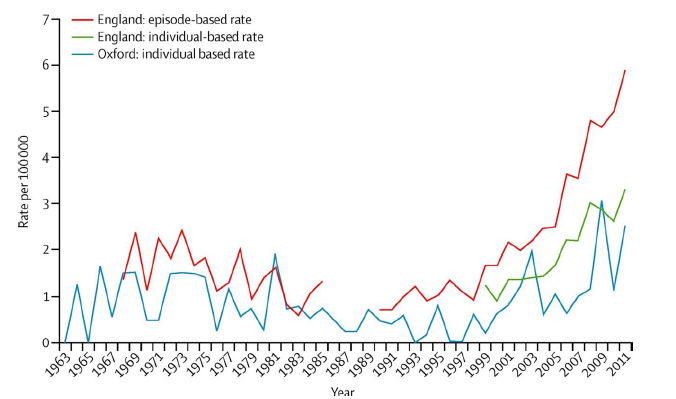 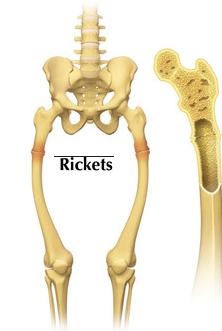 UK childhood rickets
18
Protein quality for bones?
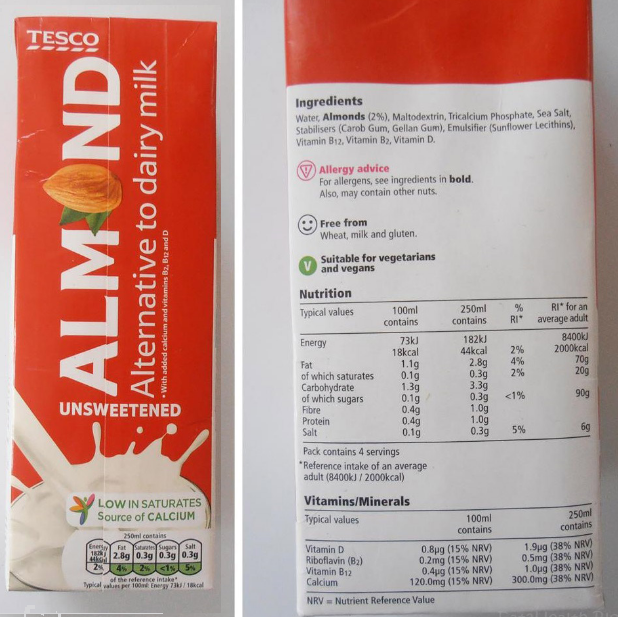 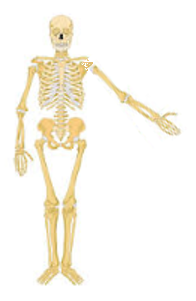 19
Protein quality for bones?
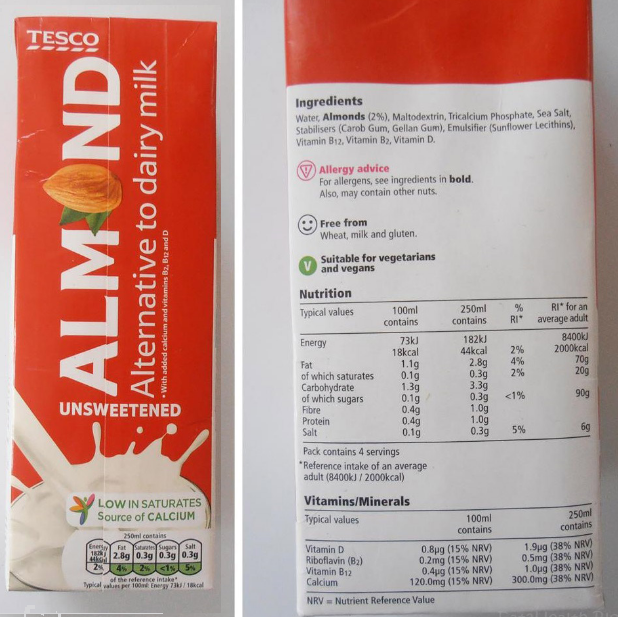 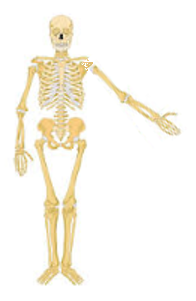 20
Recent studies of UK iodine status
Recent UK studies have shown sub-optimal status in:
 Women of childbearing age1-3
 Pregnant women4-7
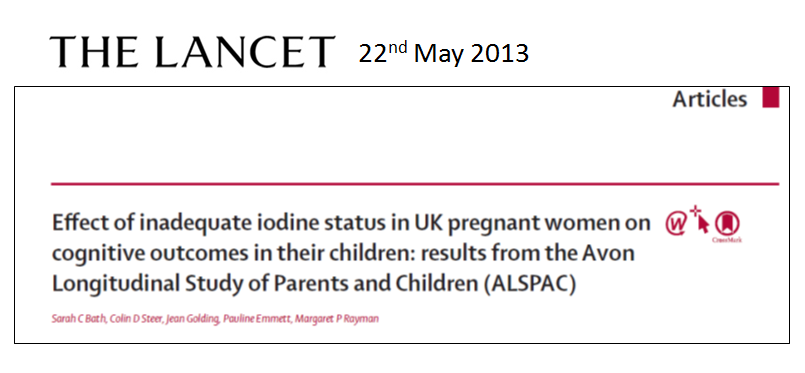 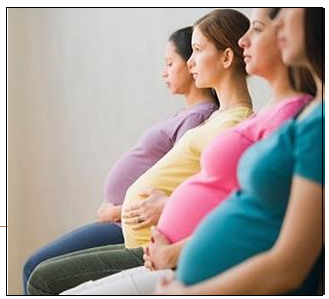 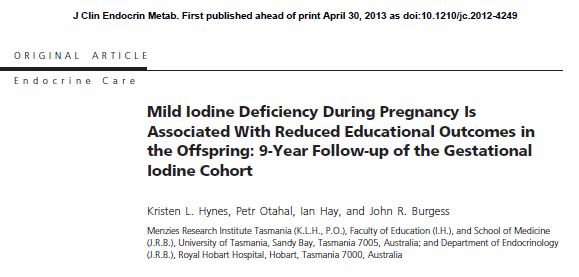 1. Bath et al. 2008; 2. Rayman et al. 2008; 3. Lampropoulou et al 2012 4.Kibirige et al. 2004; 5.Barnett et al. 2002; 6. Bath et al. 2010; 7. Pearce et al 2010
21
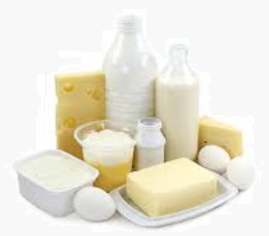 IS Milk/DAIRY TOO 
ENVIRONMENTALLY COSTLY?
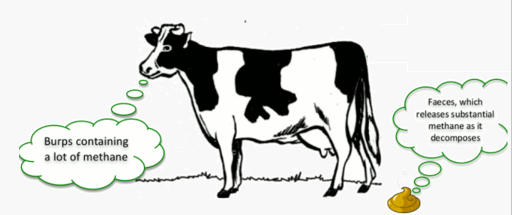 22
UK dietary pattern by daily intakeof dairy portions
Hobbs et al. under review
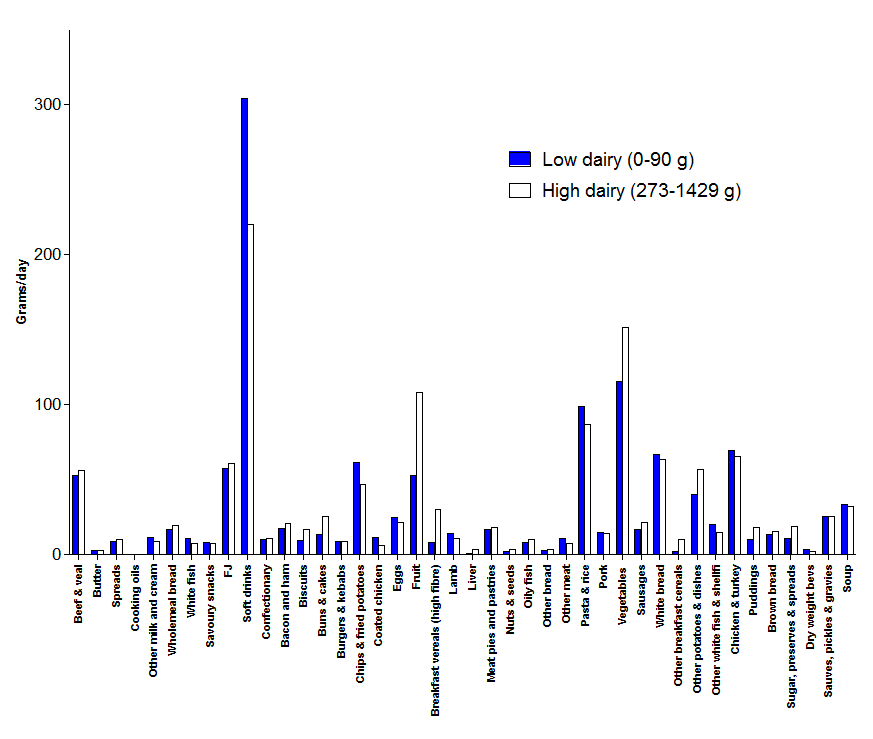 Grams/day
Modelling the current male UK adult (19-64 y) diet (NDNS 2014)
23
Greenhouse gas eq/unit nutrients
Hobbs et al. under review
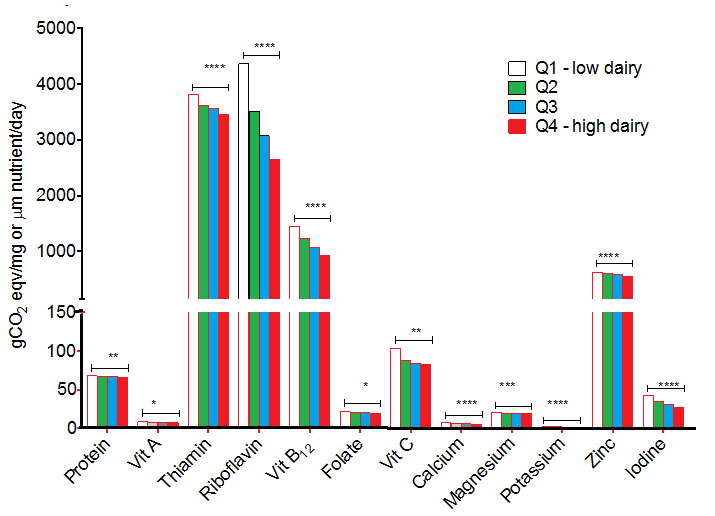 24
Recent meta-analyses of prospective studies on dairyand cardiometabolic diseases
Milk proteins and blood pressure
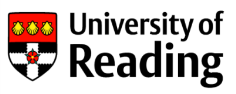 Peripheral SBP & DBP
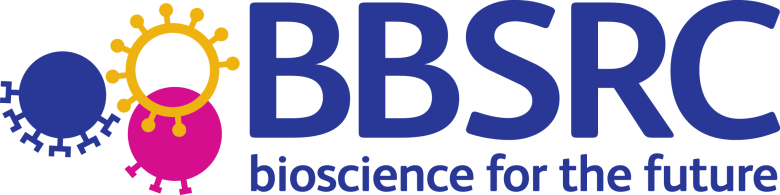 p=0.023
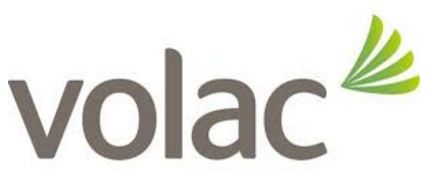 mmHg
p=0.002
Central SBP & DBP
Overall treatment effect for C_SBP p=0.010,
Overall treatment effect for C_DP p=0.094,
Overall treatment effect for C_MeanP p=0.024

n=38, Means ± SEM
p=0.004
p=0.022
mmHg
Overall treatment effect for P_SBP p=0.007,
Overall treatment effect for P_DP p=0.095,
Overall treamtent effect for P_MeanP p=0.009

n=38, Means ± SEM
Whey protein
Whey protein
Ca-caseinate
Ca-caseinate
Control
Control
Fekete et al., AJCN (2016)
26
[Speaker Notes: Applanation Tonography of radial artery allows the measurement of central pressures. 
Forty-two participants were randomly assigned to consume 2 x 28 g whey protein/d, 2 x 28 g Ca caseinate/d, or 2 x 27 g maltodextrin (control)/d for 8 wk separated by a 4-wk washout.]
Carbohydrate-rich meal +/- whey proteinon blood glucose in T2DM patients
Frid et al., 2005
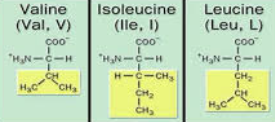 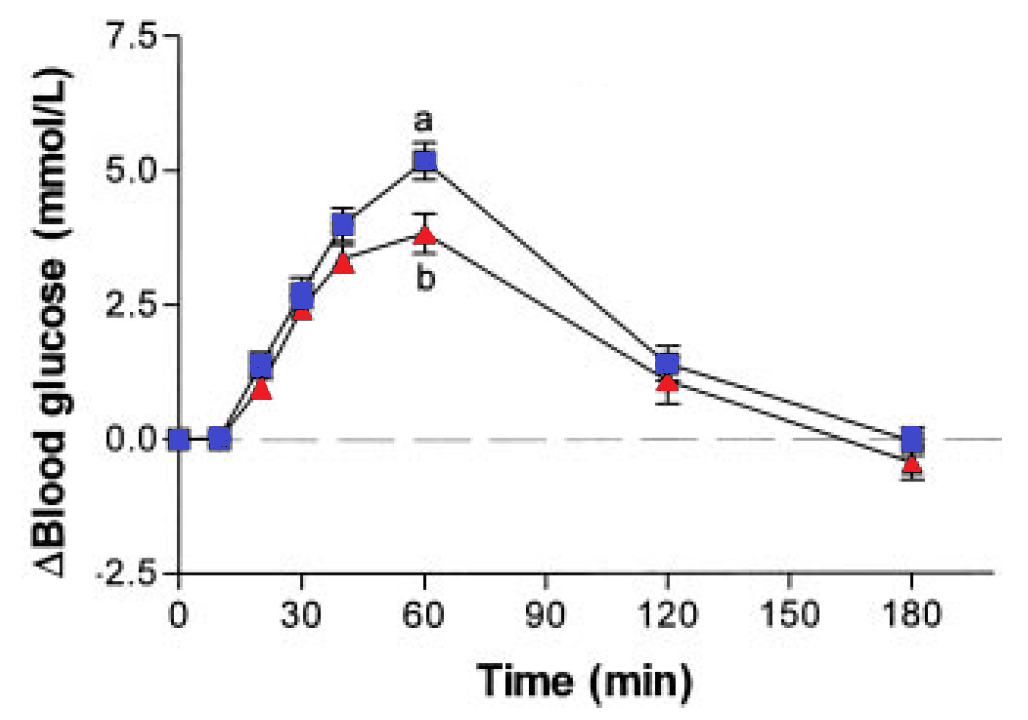 + 28g whey
P, Treat x time = 0.022
27
A few conclusions…
There are different levels of food security and achieving them will require different solutions if indeed achievable..
The UK may be currently ‘food secure’ but significant sections of the population are not and this is not widely known….
Many children and young females in the UK are certainly not nutrient secure…
Whilst the world issue is important, much more effort is needed to fix our ‘local’ issues..
Declines in milk consumption have already had consequences and…risk of poor bone development especially in girls is concerning and may become a major issue
Milk/dairy foods are key sources of important nutrients but have functionality beyond nutrient supply
Dietary pattern, nutrition and health must be included in any debate about sustainable food production…..
28
It’s more complicated than….
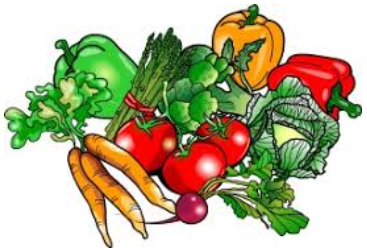 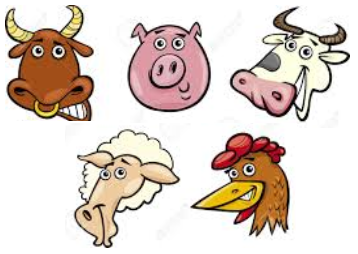 THANK YOU
VS.
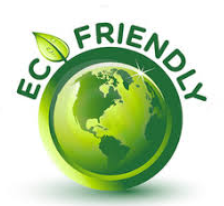 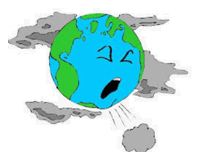 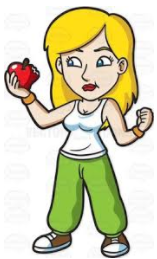 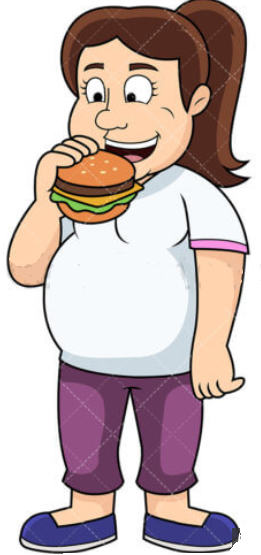 29